副首都に向けた都市機能の充実について
上山信一
（大阪府・大阪市特別顧問）
　2017年1月31日
１．2016年度の作業を通じて副首都実現に向けた３つの取り組み・課題が明確に
　　　なった。
　　－　制度面
　　－　機能面
　　－　経済成長面

２．このうち「機能面」については、これまでの会議で７つの要素の充実が必要と指摘
　　　したが、全てについて、積極的な取り組みがなされている。（図１）

３．加えて今年度、新大学設計４者タスクフォースの検討にて「スマートシティの構築」
　　　に向けた機能充実が８つ目の課題として浮上。

４．今後は、特に次の３つの充実を図るべき。（図３）
　－　スマートシティの構築
　－　都市基盤の整備（消防、水道等）
　－　産業支援体制の充実
1
図１
副首都機能の確立に向けた８つのテーマについて
８つのテーマ
具体例
取組み例
充足度
万博基本構想検討会議（万博誘致推進室）
IR推進会議
・海外向け発信
第７層　都市ブランドの刷新（都市間競争での差別化）
△
第６層　才能ある人材の誘引（人材育成環境）
・外国人学校、国際バカロレア対応
・高校私学無償化
・留学生向け奨学金　等
△
新大学設計４者TF
・ICTやビッグデータの活用
・都市インフラの最適利用
・行政と大学の連携強化
△
新規
スマートシティの構築
スマートシティ推進PT
第５層　産業支援体制の充実（企業支援）
・信用保証協会の経営統合
・公設試験研究機関の一元化
産業支援最適化WG
企業支援団体統合TF
△
消防のあり方検討TF
水道のあり方検討PT
医療戦略推進PT
第４層　都市基盤の整備（成長の基盤整備）
・消防、防災、水道、下水道、市場、
 港湾、病院等
△
第３層　規制緩和／特区（ソフトインフラ）
・公設民営学校
・成長特区税制（地方税ゼロ）等
○
全国一の特区申請
第２層　交通インフラの充実（ストックの組み換え）
・OTK売却、北大阪急行やﾓﾉﾚｰﾙ
・関空・伊丹の経営統合とｺﾝｾｯｼｮﾝ
・なにわ筋線　　等
○
左記の計画が進捗
◎
第１層　公的事業債務の処理（負の遺産の整理）
・WTC
・りんくうゲートタワービル
・関西国際空港会社　　　等
ほぼ完了
PT　・・・プロジェクトチーム
TF　・・・タスクフォース
WG・・・ワーキンググループ
（出典）　第5回副首都推進本部会議（H28.8.22）資料に『スマートシティ』の層と、『取組みの状況』の欄を追加
2
図２ー①
「スマートシティ」とは
交通　医療　エネルギー
ビル・住宅　水道　etc
社会
インフラ
デジタル
インフラ
IoTの技術を融合
スマート
シティ化
3
図２ー②
初歩事例
4
図３
ほぼ完了

現在、検討中
産業支援と都市基盤（第４層・第５層）の検討の進捗
各市町村において
基礎自治体としての
行政計画や成長戦略を
策定
※　政策分野は、大阪府と大阪市において、一元化についての合意がされたもののうち主なものを記載
5
消防広域化のメリット
考えられる打ち手
課題
需要の増大
（千件）
（千件）
拠点や管轄区域の適正化
救急件数
救助件数
－　到着時間の短縮

－　増援体制の充実
機材と人材配備の充実との効率化
小規模消防の人材不足
－　高度機材を、より広域で活用

－　運営単位（消防本部等）の
　　 要員増により負担の平準化
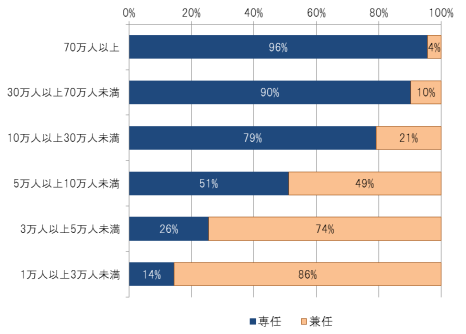 規模大
専任
兼任
規模小
消防運営体制の強化
厳しい財政事情
府内43市町村のうち、29市が「基準財政需要額」を下回る消防費で運営
出典：「消防力強化のための勉強会資料」より
出典：消防庁「消防広域化関係資料」より
6